Community Multiscale Air Quality (CMAQ) Modeling and Analysis on the Cloud
Elizabeth Adams1, Christos Efstathiou1, Carlie Coats1, Robert Zelt2, 
Mark Reed2, John McGee2, Saravanan Arunachalam1
1Institute for the Environment, The University of North Carolina at Chapel Hill, NC, USA
2Information Technology Services, The University of North Carolina at Chapel Hill, NC, USA

Presented at
The 21st Annual CMAS Conference, Oct.19,  Chapel Hill, NC
Introduction
Background:
Numerical Weather Prediction models such as the Weather Research and Forecasting have been made available for select Cloud Service Providers (CSPs)
CSPs continue to enhance the services and infrastructure allowing for new, faster systems and technologies that reach end-users faster
The CMAQ modeling community can benefit from enabling cloud resources
Potential to enhance the traditional modeling dialectic, not just code speedup
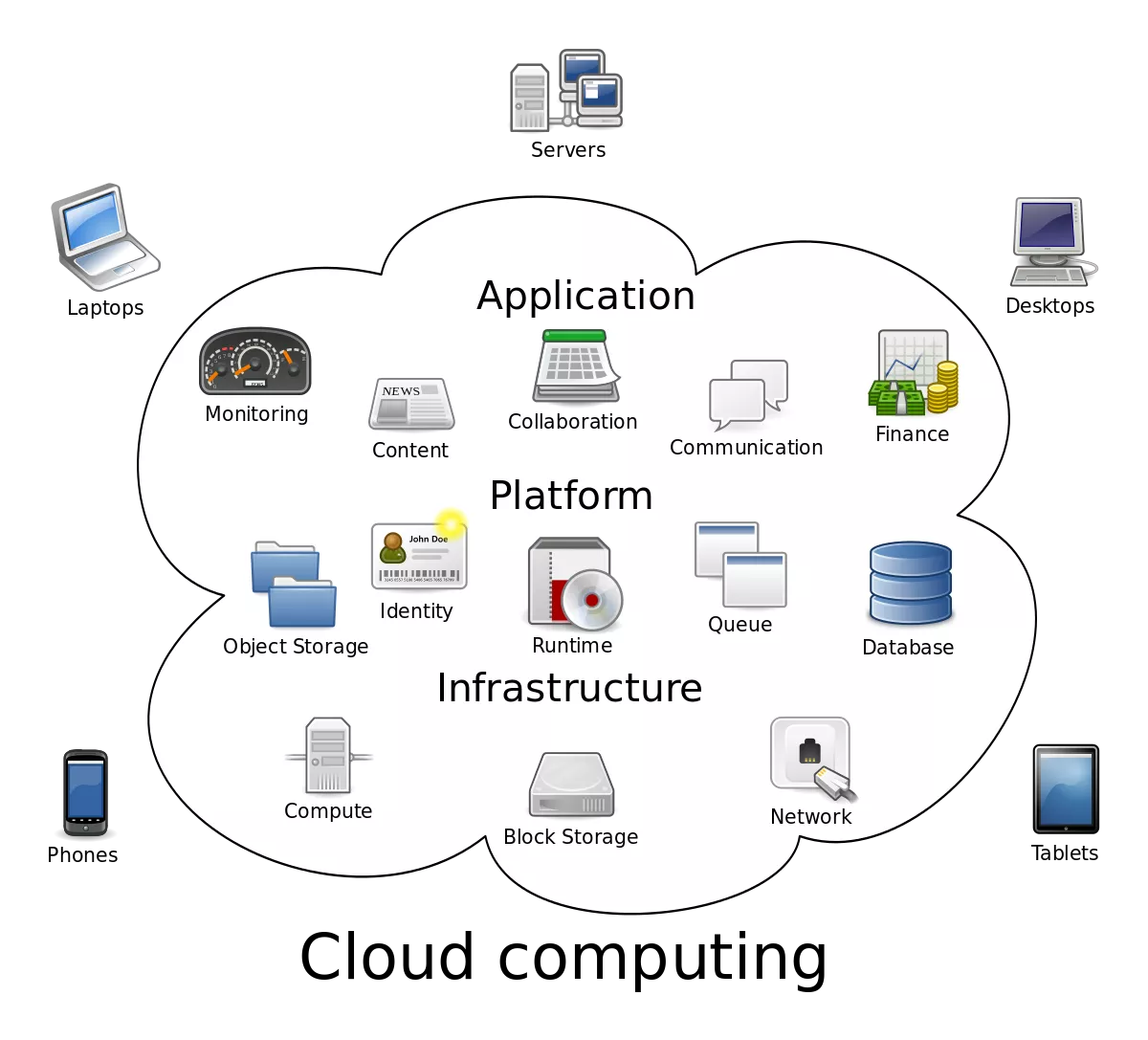 Source: Lifewire / Sam Johnson
Objectives: 
Enable high-performance cloud computing for current and future CMAQ releases
Provide with guidance for setting up, evaluating,  and optimizing the model performance in different cloud service providers (CSPs)
Establish a Benchmark/QA Suite and “target user groups” to take advantage of different CSP offerings, while showing ways of controlling the costs
[Speaker Notes: Wallgardening.]
The CMAQ Benchmark Suite for the Cloud
2-day 12x12 km CONUS scenario (396 x 246 x 35)
Using CMAQ 5.3.3 with cb6r3_ae7_aq
Inputs ~50 GB, Output ~170 GB 
Following the EQUATES paradigm 
EQUATES: EPA’s Air QUAlity TimE Series Project
https://www.epa.gov/cmaq/equates



CMAS Data Warehouse on AWS Open Data:
Collects and disseminates meteorology, emissions and air quality model input and output for Community Multiscale Air Quality (CMAQ) Model Applications. 
Ingress and Egress fees are waived as part of the AWS Open Data Program.
https://registry.opendata.aws/cmas-data-warehouse/
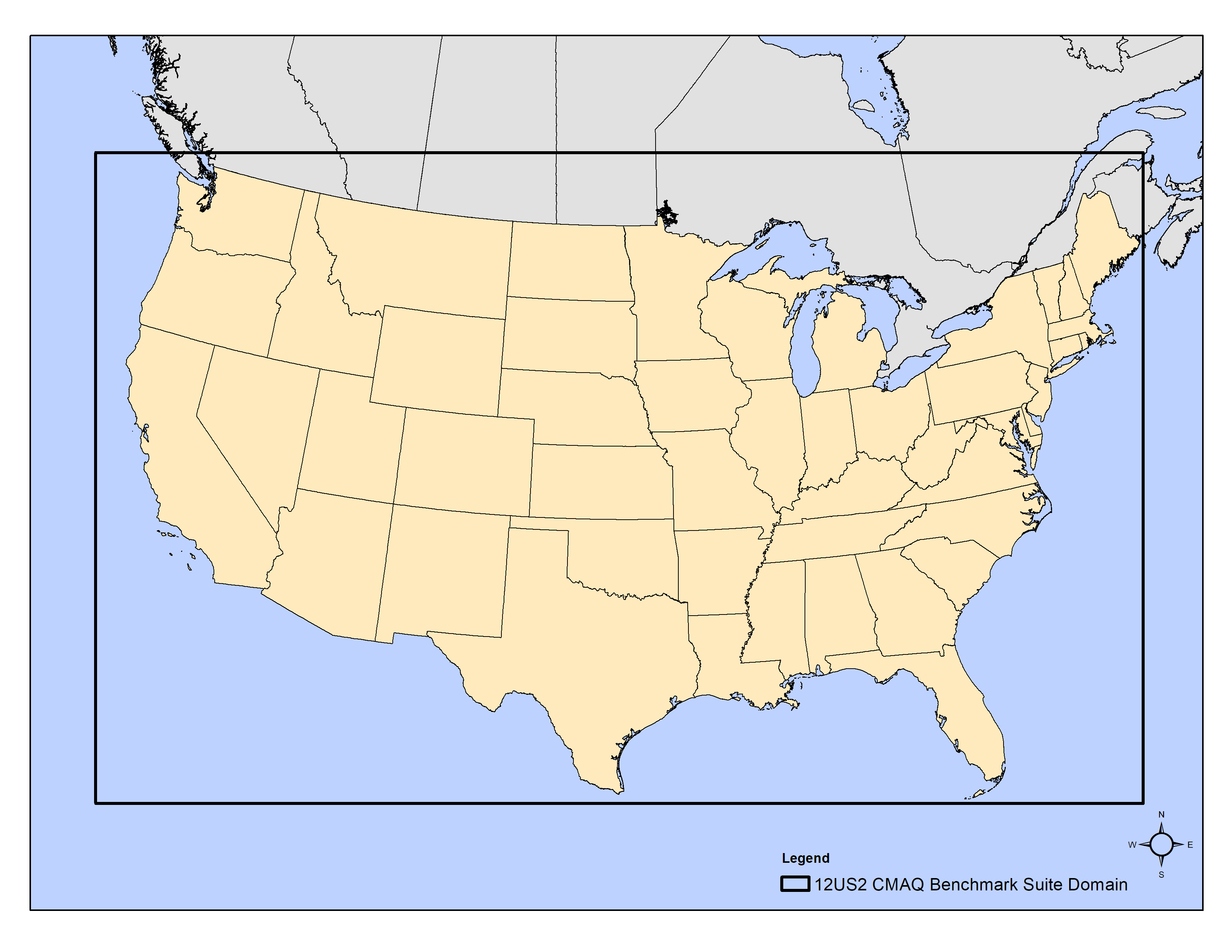 Target HPC hardware
AMD EPYC 3rd Gen “Milan” systems
Implementations can differ between CSPs
HB120v3 (Azure): 200 Gb/sec HDR InfiniBand from NVIDIA Networking to enable supercomputer-scale MPI workloads
hpc6a.48xlarge (AWS): Elastic Fabric Adapter enabled by default for 100 Gbps networking for inter-instance communications
Pinning, the binding of a process or thread to a specific core, can improve the performance of CMAQ code by increasing the percentage of local memory accesses
System of choice after testing other processors (i.e. Intel Xeon)

Storage: 
Local ephemeral storage: free fast NVMe SSDs of fixed space ~ 1.8T in Azure
Cost-effective shared filesystems: NFS mount points in Azure – EFA mount points in AWS
Advanced shared filesystems: Lustre implementations in Azure & AWS (also Azure Netapp Files - ANF)
Target HPC workflows with software recipes
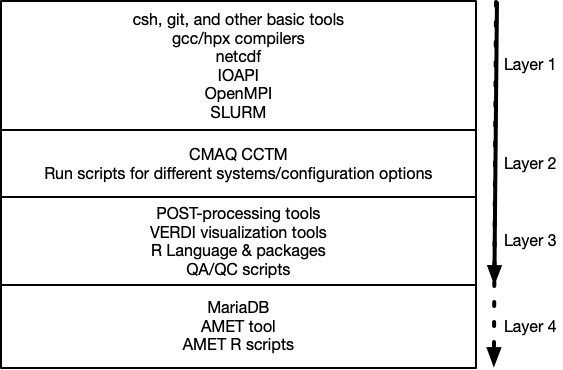 Compiled intermediate and advanced tutorials to guide installing layers of software for different workflows
Compiled branches of installation recipes using different storage options (i.e. local, lustre, ANF) 
Compiled tutorials on installing post-processing tools and R-based analysis
Future Layer: AMET tool
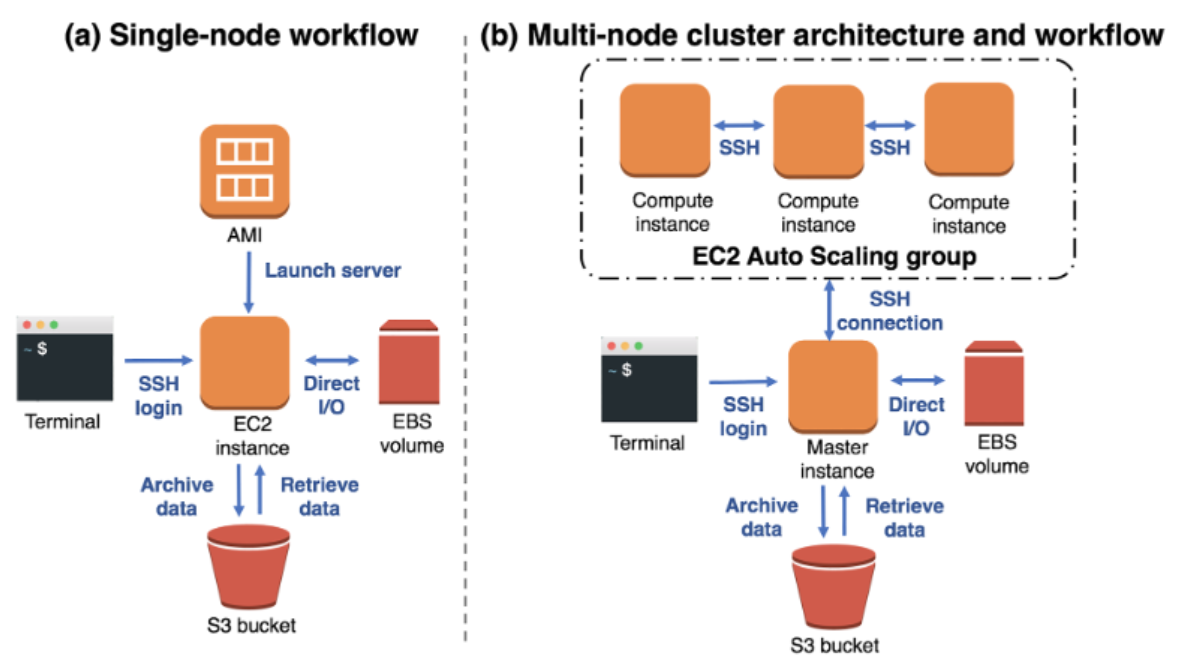 Source: Powers, J. G., Werner, K. K., Gill, D. O., Lin, Y.-L. & Schumacher, R. S. Cloud Computing Efforts for the Weather Research and Forecasting Model. B Am Meteorol Soc 102, E1261–E1274 (2021).
Single-node scaling results on Azure
Key points:
NVME is ephemeral but faster, comes at no additional cost
Cost of the VM 3.6$/hr projected to $769 for an annual simulation
Fastest time with 117 cores, completed in 8.9 days
Premium SSD NFS mount is performing well in this setup
Performance using different storage on Azure
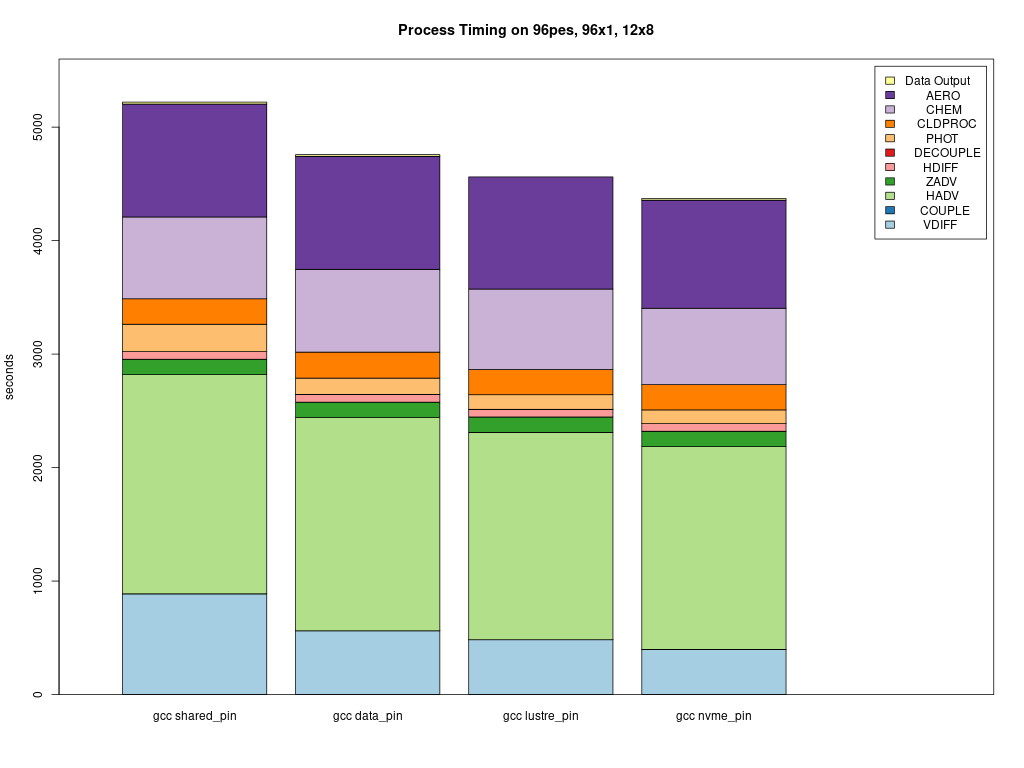 NFS
ANF
Lustre
NVMe
[Speaker Notes: Speed depends on size for shared filesystems. VDIFF]
HPC cluster scaling comparison
Key points:
Tested 1 - 6 nodes = 96-576 cores
Azure results shown with pinning enabled
AWS results are not optimized with respect to pinning (also less L3 memory)
Both systems scale well on lustre, better than slower filesystems
Differences scaling may be due to effect of pinning and/or CPU version
AWS
Azure
Effect of pinning on Azure with 576 cores
HDiff
VDiff
Spreading across more nodes in Azure Lustre
Key points:
2-day Benchmark Suite showed similar scaling on a fast parallel filesystem with 96 and 64 cores
96-core pinning was slightly faster up to 4 nodes
After that, 64 cores/node show better performance
At 6 nodes, 64 core/node performs faster
CMAQ Domain decomposition works in favor of 64 cores (8x8) and there is still overhead for other simulations to be run on the parallel
Cost related considerations
HPC clusters on the cloud require additional resources that come with additional cost
CSPs have limits set up by default to avoid various issues 
Users can setup warnings in their accounts to be in control
Users can profile the costs of a cluster in a test-phase to help project the long-term costs
Compute VM fees charged only on demand 
Parallel filesystems can be configured to provision at the SLURM level on demand, keeping the storage cost low (lustre/BeeOND)
Long-term storage strategy is necessary
Compute VM cost of Annual CONUS (extrapolated from 2-day run) 
Isolating the compute VM costs, system cost/performance is similar
Single VM can be a cost-effective solution for some users/domains
*Storage costs not included
Tutorials for different CSPs and end-users
Online guides, tutorials, background info, solutions, performance and cost analysis, etc:
Microsoft’s Azure: 
https://cyclecloud-cmaq.readthedocs.io/en/latest/
Amazon’s AWS:
https://pcluster-cmaq.readthedocs.io/en/latest/index.html

Target end-users (not mutually exclusive):
Novice users, early-stage model testing, data analysis/QA tasks, episode research, developers
Advanced users, that need to fully harness the HPC potential of CMAQ through annual/high resolution simulations, operational use
Join our Cloud Computing Workgroup:
https://github.com/CMASCenter/modeling-in-the-cloud/wiki/Modeling-in-the-Cloud-Workgroup-Charter
More to come – answer our poll: 
https://forms.gle/gbWqHWAeNoFUeYuK6
Summary
Users have several options to choose from depending on their needs and choice of CSP
Single VM can be viewed as an early-stage testing setup, research and visualization platform with overhead for even more demanding domains
HPC Clusters are faster and more costly – larger, finer resolution domains and more intensive operational deployments can benefit 
System specific optimization like pinning is essential to get the best performance
It is not just about #cores: spreading jobs across more node can result in better scaling in advanced filesystems such as Lustre
Code modifications to address latency related crashes on slow filesystems
Significant knowledge gained in being able to run CMAQ on the cloud on popular cloud-based HPC systems that will benefit CMAS community

Next Steps

Update tutorials for CMAQ 5.4
Package images that include the model, QA, and R analysis and visualization tools
Parallel I/O API implementation (and possibly builds with different netcdf formats)
Better performance metrics (Grafana – CMAQ runscript analysis – file system tuning)
Other parallel file systems developed for HPC (BeeGFS) 
Test scaling with more computationally demanding domains (i.e. 4x4 km)
Acknowledgments
The U.S. EPA, through its Office of Research and Development, partially funded and collaborated in the research described here under Contract EP-W-16-014 to the Institute for the Environment at the University of North Carolina at Chapel Hill.
We thank the Microsoft team for their help with running and optimizing in their systems: 
Steve Roach
Rafa Salas
Roy Varghese
Brian Lepore (Lustre service preview)
We thank the following AWS team for their help with running and optimizing in their systems:
Timothy Brown
Tommy Johnston
We thank the following staff at the EPA for several inspiring and helpful discussions and contributions to this work
Kristen Foley
Chris Misenis
David Wong
Ed Anderson
Tom Pierce - retired
We thank the leaders of the Modeling in the Cloud Computing Workgroup
- Zac Adelman (LADCO)
- Steve Fine (EPA) - retired
- Fahim Sidi (EPA) - new lead